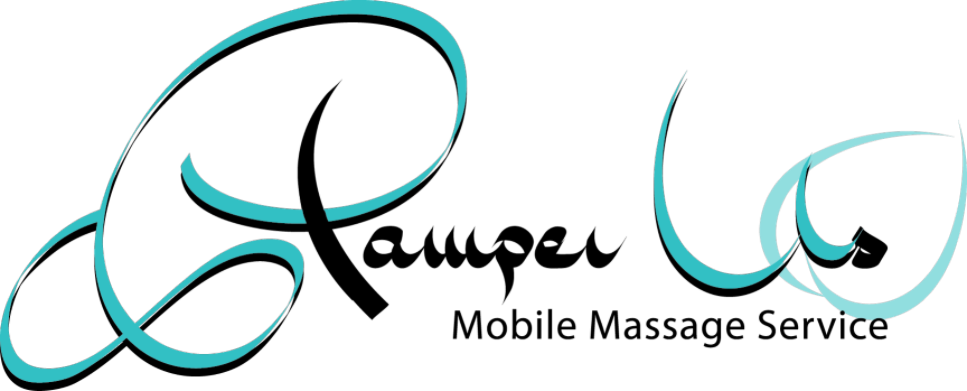 "Relaxation, Simplified, and Delivered!!"
Who is Pamper Us Mobile?
CHARLOTTE'S 1ST MOBILE SPA COMPANY
What do we offer?
100% MOBILE CORPORATE AND RESIDENTIAL
Massage Therapy Services (Table & Chair)
Nail Services
Make Up Services
Private Chef Services
DELIVERED TO YOUR HOME, HOTEL, OR BUSINESS WITHIN 24 HOURS
The Dream Team
BRANDI FOX
Founder
YVONNE YOUNG
Mobile Spa Concierge
DEMETRIA LINDSAY
Accountant
ZANIA SCOTT
Social Media Specialist
PATRICE FRILOT
Social Media Specialist
JANIA MASSEY
Business Advisor
Why opt for mobile spa services?
PEOPLE WANT FAST, CONVENIENT SELF-CARE OPTIONS ON THEIR TIME, WITHIN THE COMFORT OF THEIR HOME OR LOCATION OF CHOICE.
The Problem
Increase in personal and workplace stress
 Limited time for self care services
 Unbalance in work and home life 
 Decrease in quality time with friends and loved ones
WIDE VARIETY OF OPTIONS
VALUE FOR MONEY
THE PAMPER LOUNGE, 
NC'S 1ST SPA ON WHEELS
CONVENIENT
THE SOLUTION 
PAMPER US MOBILE MASSAGE SERVICE
We offer multiple spa services that can be offered for individuals, groups, or businesses simultaneously.
Our cost for services are at least 10% less than our competition without sacrificing quality
Easy and fast streamlined booking process that delivers an array of mobile spa services directly to our customers within 24 hours
"Bring the Spa to You" by allowing your employees to walk out of the office right onto mobile spa bliss.
Dilemma of Key Players
BRICK AND MORTAR SPAS
Don't provide the convenience of mobile services
SOOTHE AND ZEEL
Only offers massage therapy services
INDIVIDUAL SPA SERVICE PROVIDERS
Inability to scale due to limits on the number of services 
that can be offered
The 
Pamper Lounge
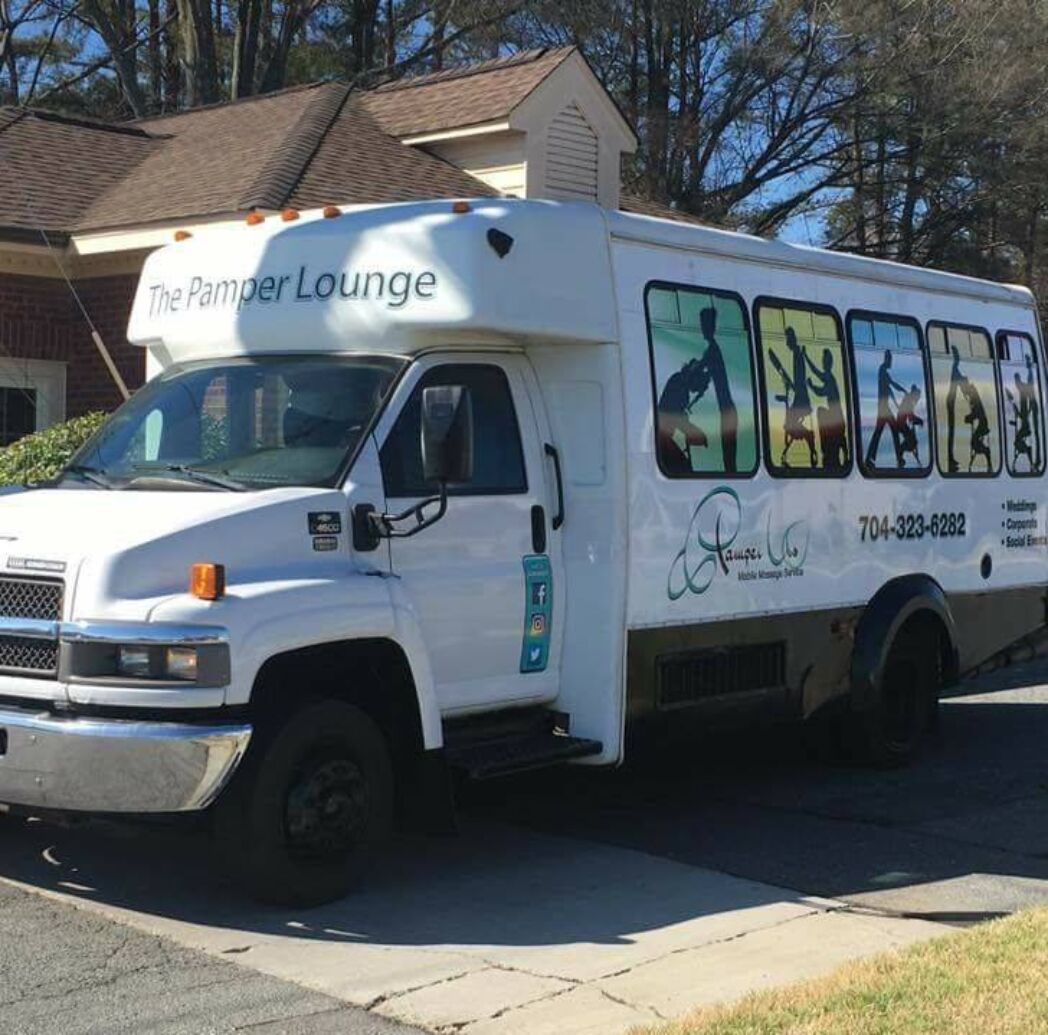 NC'S 1ST SPA ON WHEELS
Mobile Spa Bliss for Businesses
Chair Massage Therapy
Aromatherapy
Soothing Music
Tranquil Lighting
Handicap Accessible
Accommodates up to 6 guests
MARKET VALIDATION
Testing Our Idea
KEY FINDINGS
A POSITIVE OUTLOOK
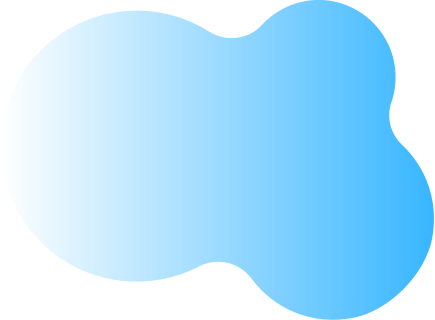 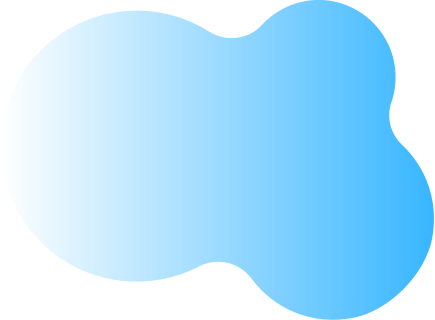 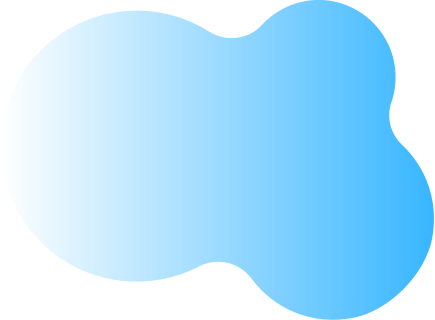 $10B
3/5
42%
U.S. POPULATION THAT 
USES ON DEMAND 
SERVICES
MILLENIALS INVEST IN
SELF CARE SERVICES
2018 REVENUE FOR THE 
SELF-CARE INDUSTRY
VALUE PROPOSITION
BUYER PERSONAS (B2C)
MARKETING CHANNELS
BUYER PERSONAS (B2B)
BUSINESS MODEL
Small to large businesses who are looking to increase employee engagement, productivity, and enhance the work environment
LinkedIn
Facebook
Instagram
Direct Marketing
Women and Men between the ages of 28-50, middle class to upper middle class income levels, looking for convenient self care options.
Pamper Us Mobile provides self care convenience by "Bringing The Spa to You"
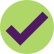 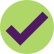 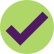 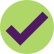 EVENTS
PARTNERSHIPS
SUBCONTRACTING
Pamper Us Mobile contracts over 40 licensed and certified individuals to perform Pamper Us services
Pamper Us Mobile partners with other businesses within the wellness industry to provide services and referrals to their clients
Health and Wellness fairs and events to connect directly with company's and consumers within our target market
MARKET ADOPTION
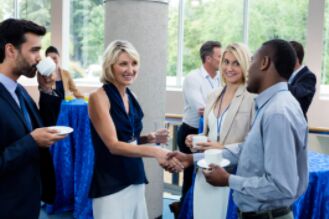 How it Works?
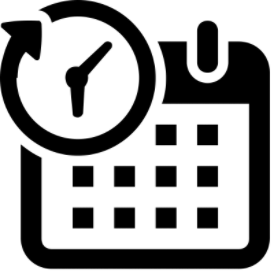 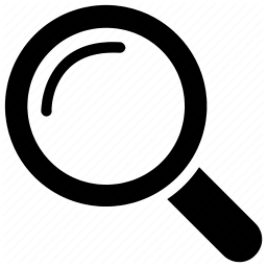 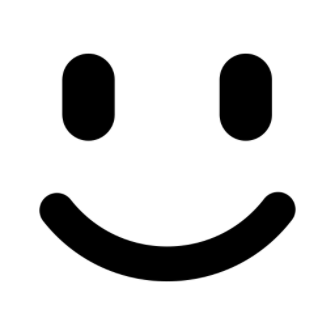 Explore
Book
Relax
Choose one service or
 mix and match services 
to create your customized
 Pamper Us Mobile experience
Book services instantly 
or request a customized 
service quote. 
(cashless/pre-paid billing system)
Relax your mind knowing that
 5 Star service is on the way!
RESIDENTIAL
SPECIAL SERVICES
BUSINESSES
REVENUE SPLIT
HOW WE MAKE MONEY
Individual services
Group parties
The Relaxation Club (Massage Membership)
Monthly Couples Massage Class
"Wellness in the Workplace" Corporate presentations
Company paid options
Employee paid options
Recurring service contracts
Average 
40% Contractor
60% Pamper Us
$200,000
Our Growth
$150,000
2015: $5,500
2016: $20,000
2017: $95,000
2018; $103,000
2019 (Projection): $200,000
$100,000
$50,000
$0
2015
2016
2017
2018
2019
Our Clientele
THOMAS DAVIS FORMER CAROLINA PANTHER
ASHANTI GRAMMY AWARD WINNING R&B ARTIST
CHEF RAMSEY HELL'S KITCHEN
THE MANN'S CHRISTIAN CONTEMPARY ARTIST
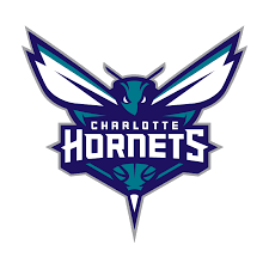 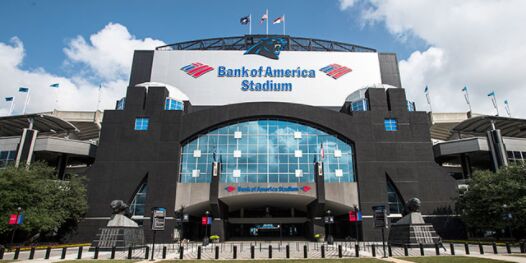 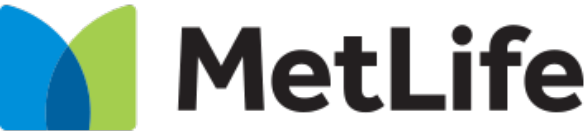 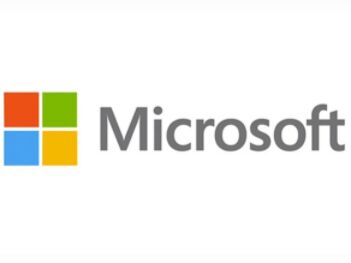 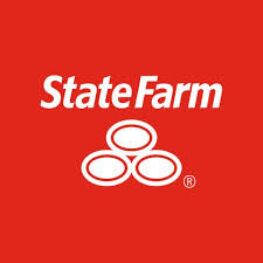 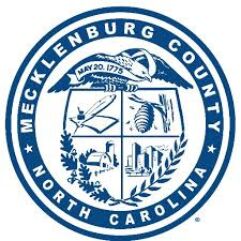 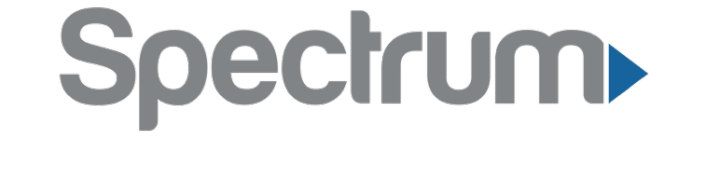 OCTOBER 
2019
SEPTEMBER 2019
JANUARY 
2020
WHERE WE ARE GOING
The Relaxation Club and The Dream Nail Club  launches to increase residual income
Pamper Us Loyalty program launches to increase return customers
Pamper Us Mobile launches new website with enhanced booking features
ON-DEMAND APP CREATION
PAMPER LOUNGE RENOVATIONS
OPERATIONS SOFTWARE CREATION
FUNDING NEEDS?
Create web software interface that's compatible to app
Preparation for internal franchising
New bus vinyl wrap to enhance visual appeal
Internal updates to enhance onboard spa experience
Increase response time
Geo-Aware software adaption
Fleet optimization
EMAIL ADDRESS
Ashanti
(Grammy Award Winning Artist)
Thomas Davis 
(Former Carolina Panther)
WORK WITH US!
brandi.fox@pamperusmms.com
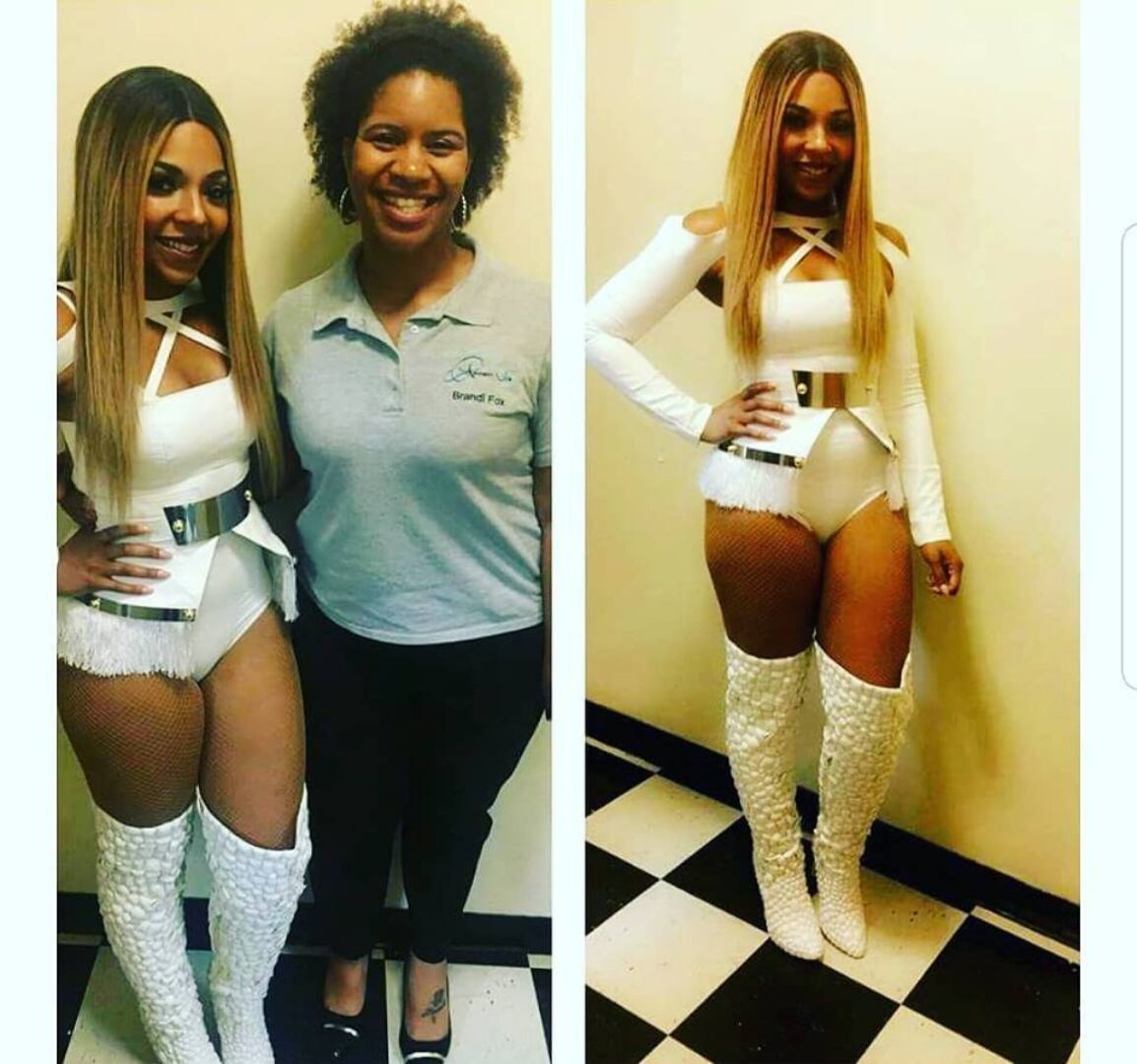 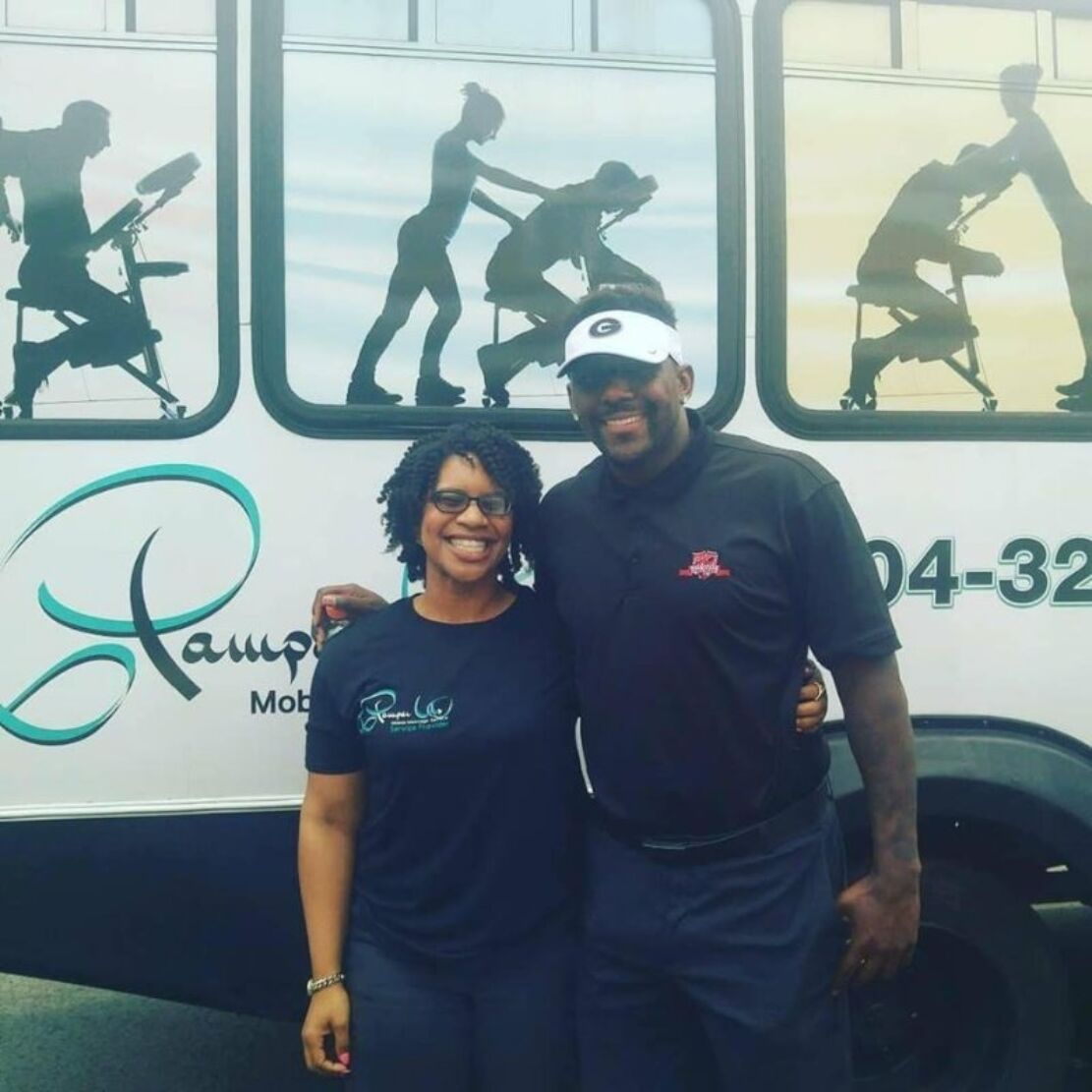 TELEPHONE
704-323-6282 ext. 2
WEBSITE
www.pamperusmms.com
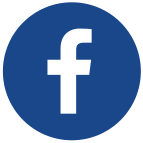 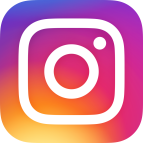 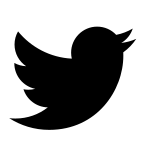 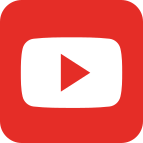